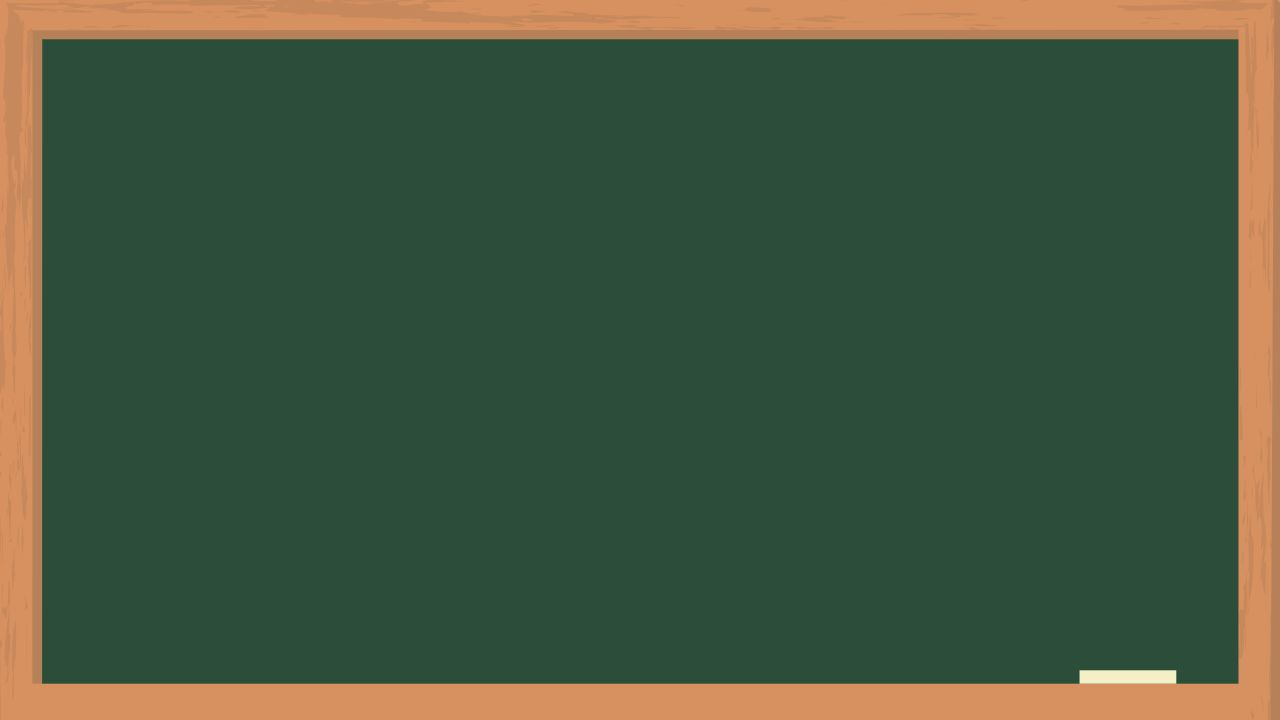 生きた日本語を学ぼう！　その②
～○○は△△ではないです。～
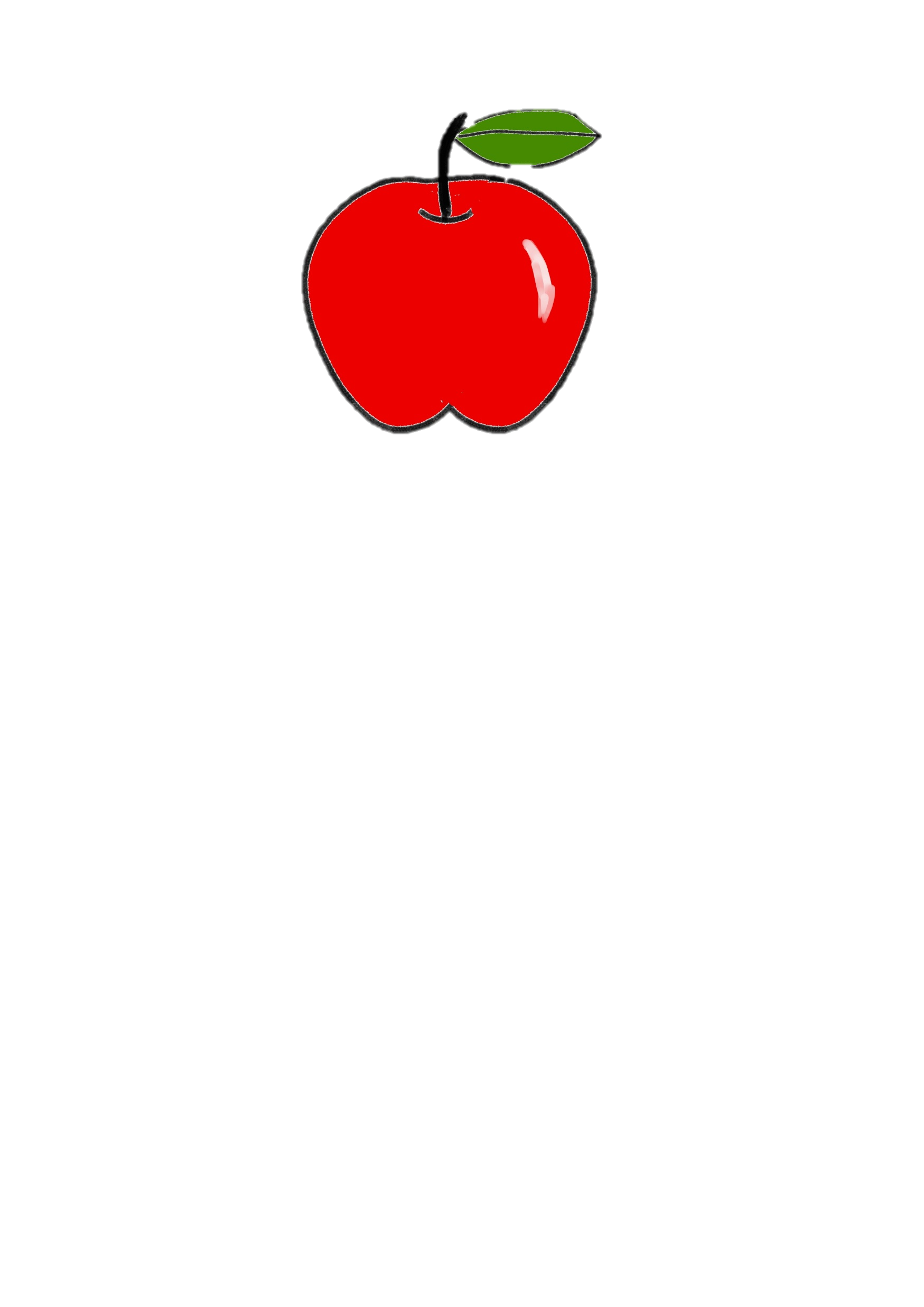 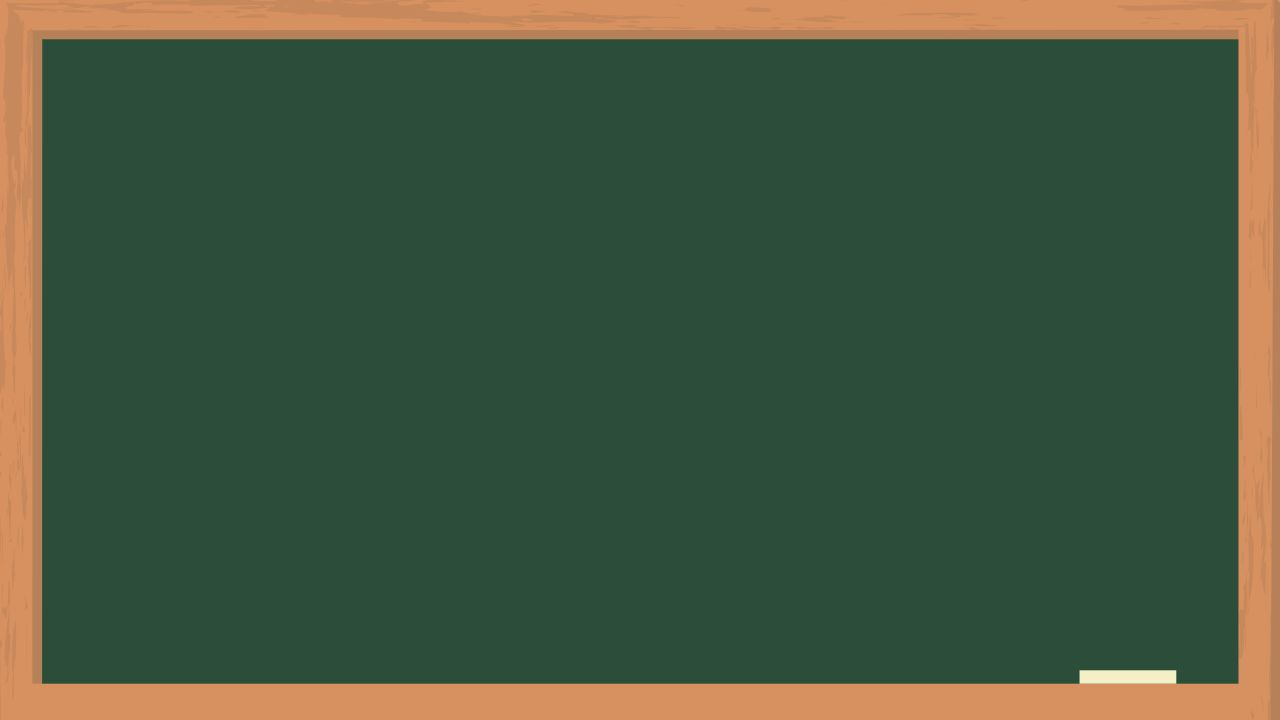 これは
This
です。
is
りんご
apple
これはりんごです。
否定形は？
Negative form?
生きた日本語を学ぼう！　その①
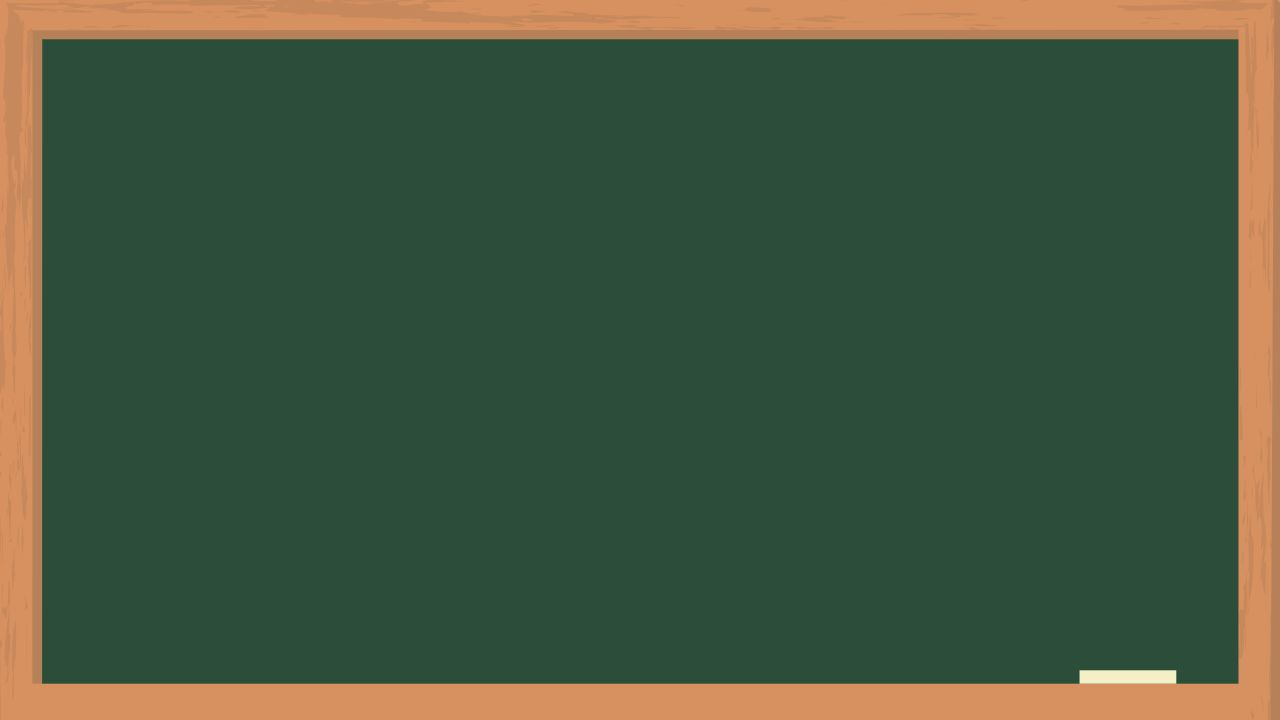 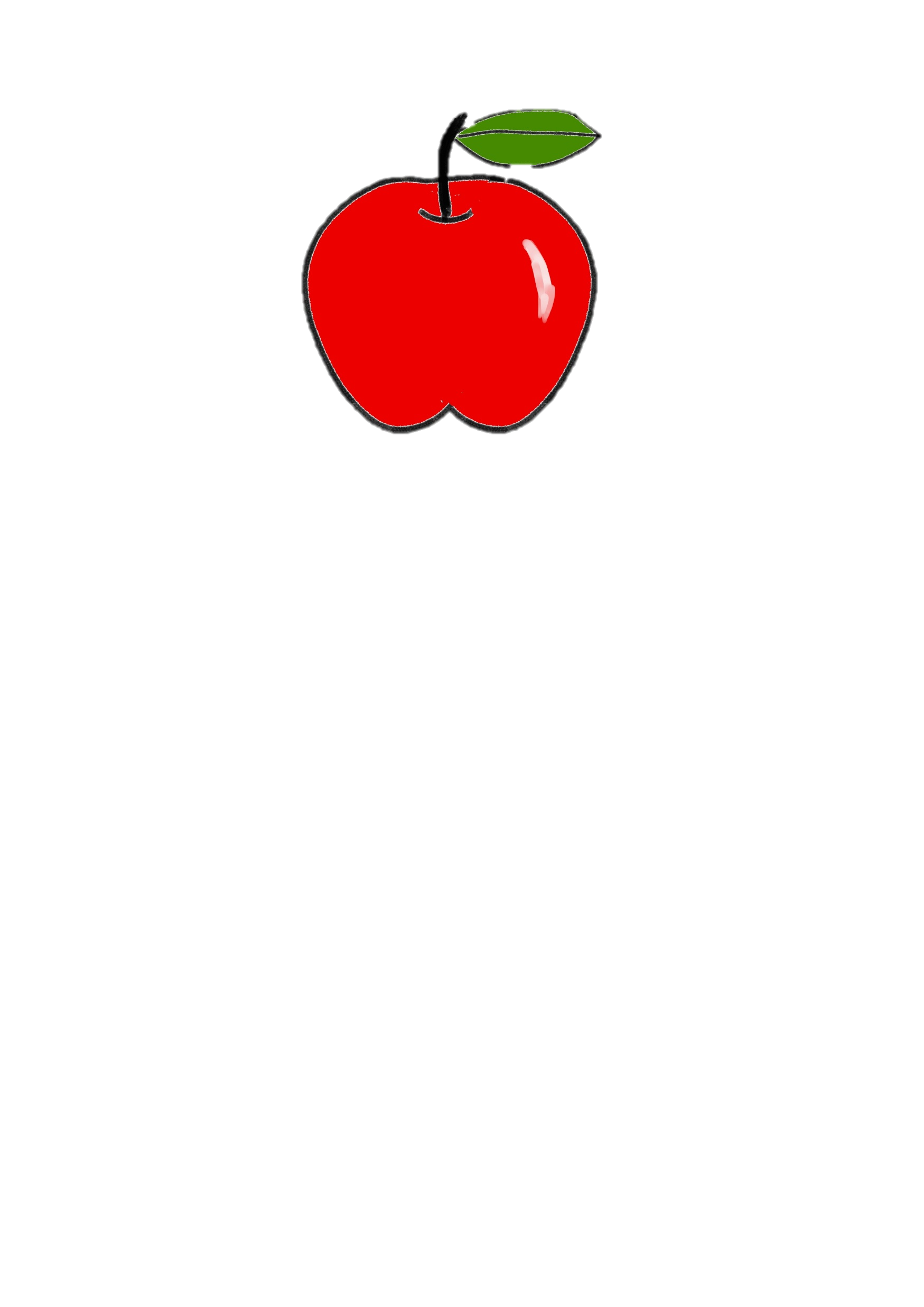 これは
This
ではない
not
です。
is
りんご
apple
これはりんごではないです。
生きた日本語を学ぼう！　その①
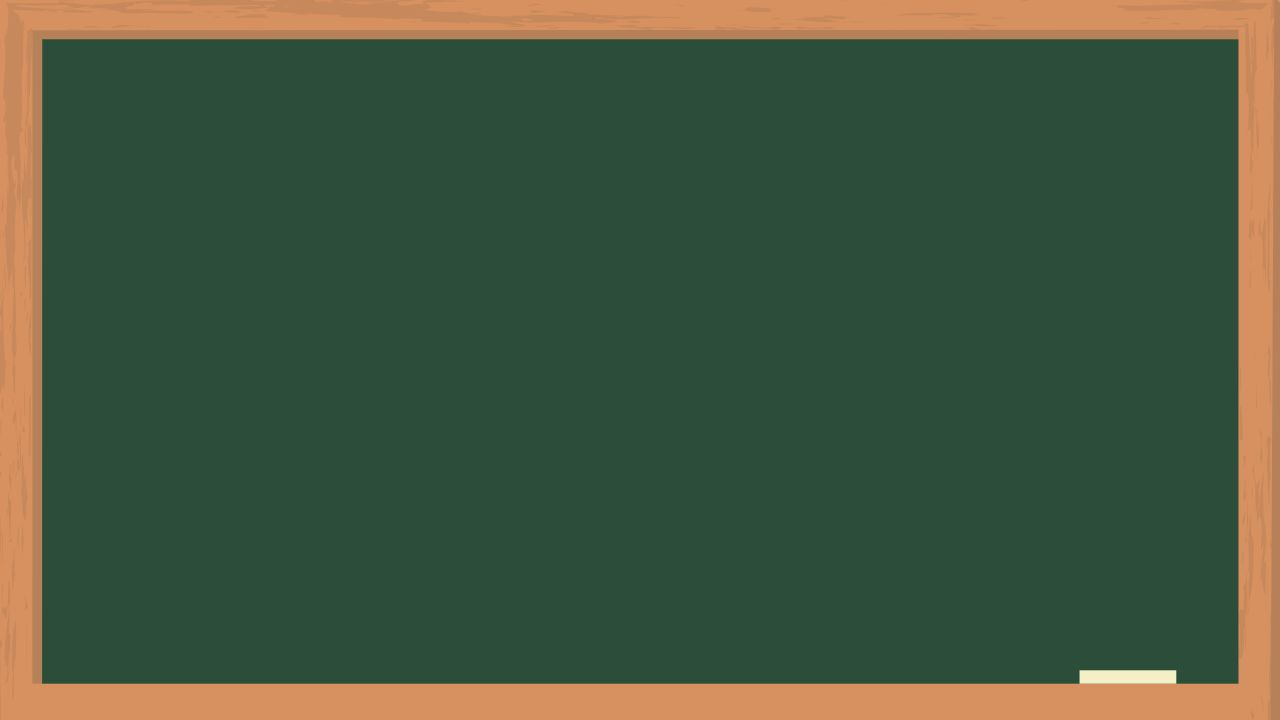 順番　（じゅんばん）
order
これは
ではない
です。
りんご
動詞（どうし）
Verb
否定形（ひていけい）
Negative form
主語（しゅご）
Subject
名詞（めいし）
Noun
生きた日本語を学ぼう！　その①
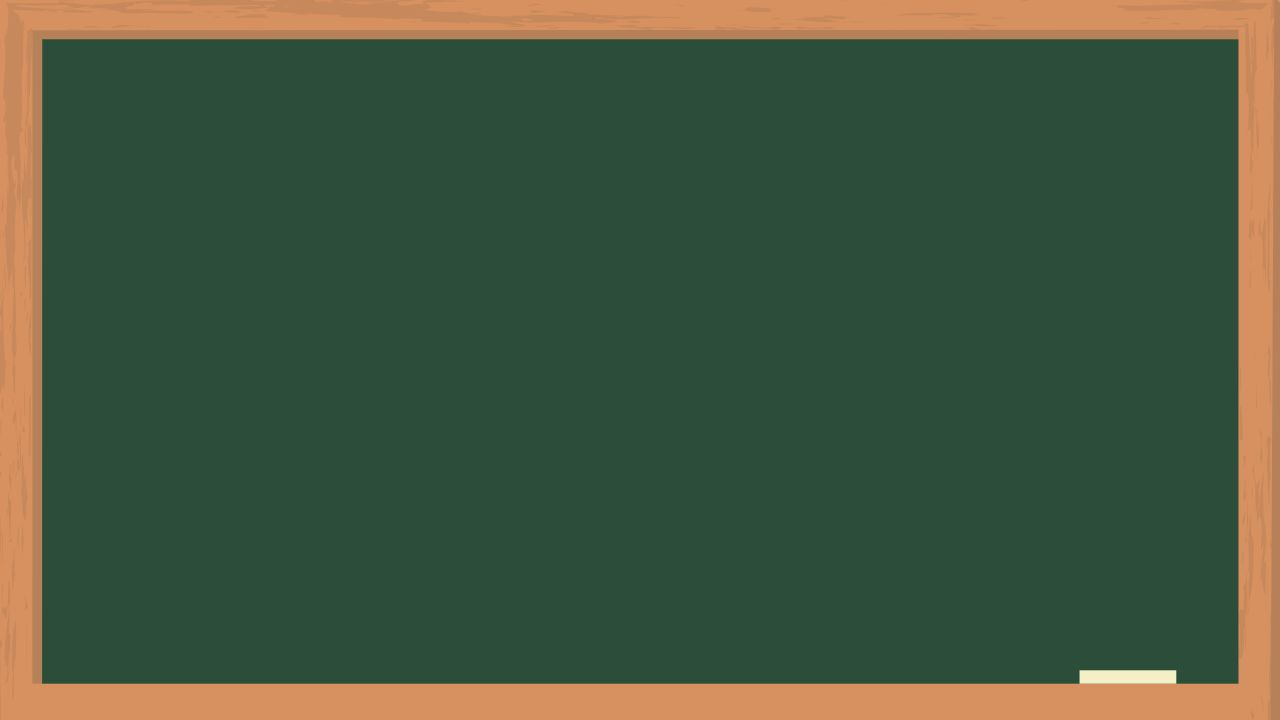 文の作り方
How to make sentence
△△
は
ではないです。
○○
人称代名詞
（にんしょうだいめいし）
Personal pronoun
名詞（めいし）
Noun
生きた日本語を学ぼう！　その①
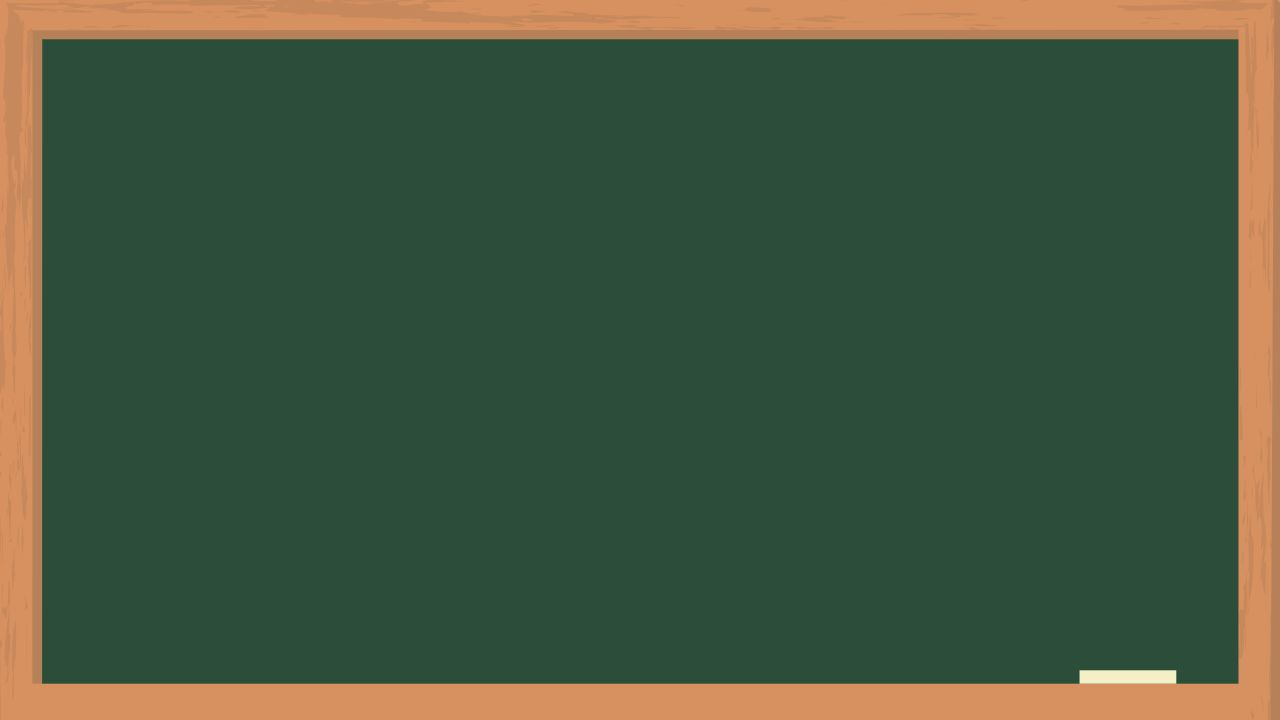 例文
Example
①
かえる
frog
ではないです。
is not
あれは
That
②
ではないです。
am not
生徒（せいと）
student
私（わたし）は
I
生きた日本語を学ぼう！　その①
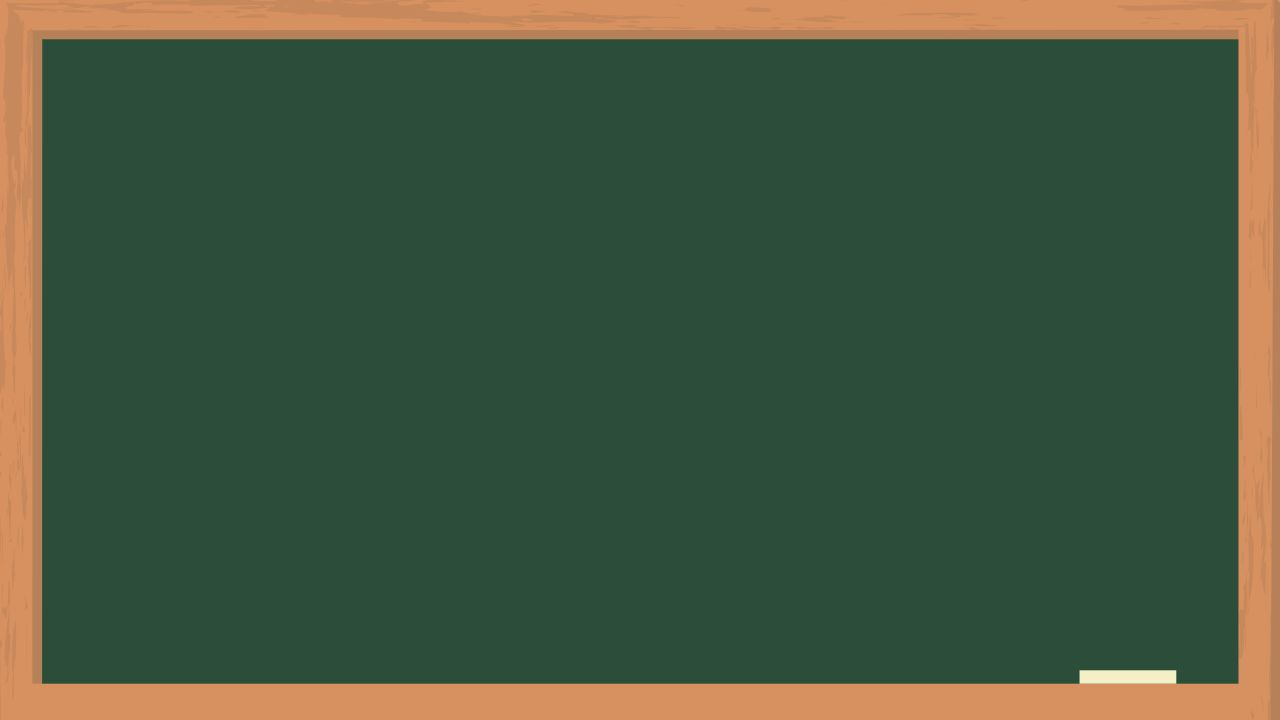 例文
Example
彼（かれ）は
He
こども
kids
③
ではないです。
is not
④
医者
doctor
ではないです。
are not
あなたは
You
生きた日本語を学ぼう！　その①
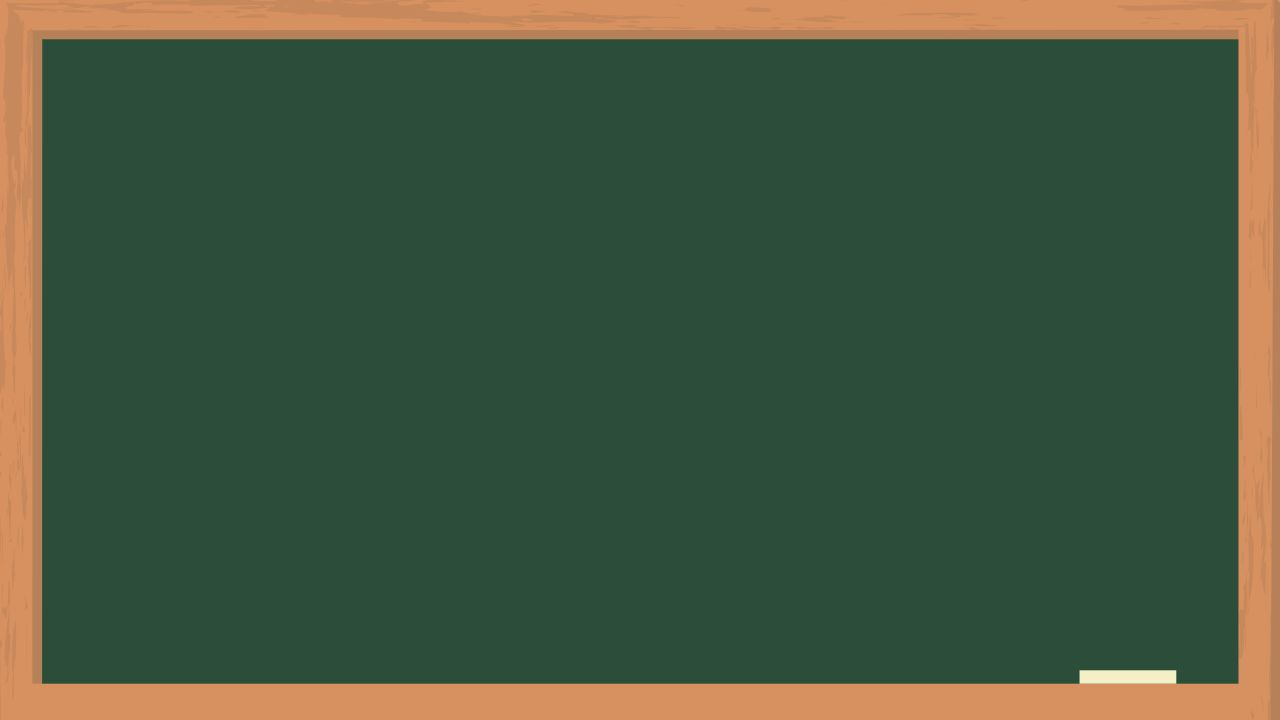 練習
Practice
これ
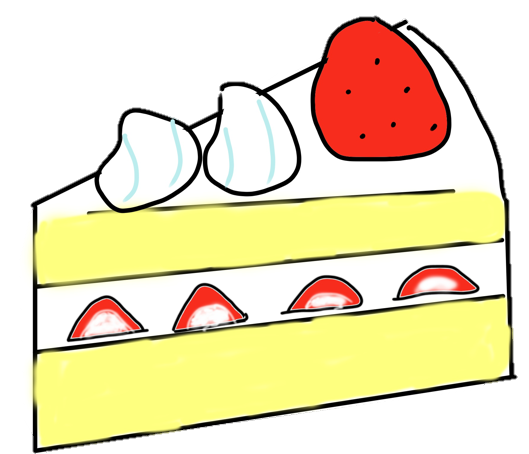 例
example
×犬（いぬ）
○ケーキ
これは犬（いぬ）ではないです。
ケーキです。
生きた日本語を学ぼう！　その①
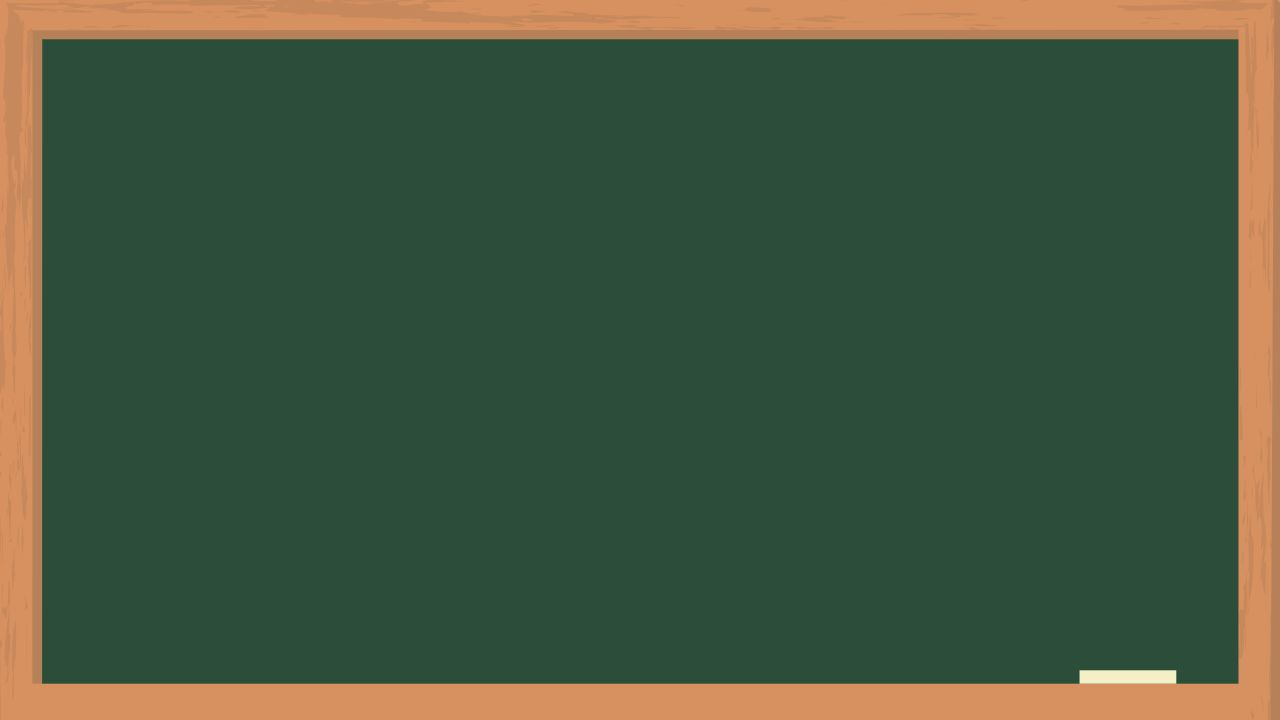 練習
Practice
それ
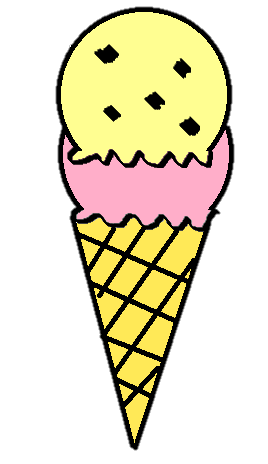 問題　①
Problem　①
×チョコレート
○アイスクリーム
？
生きた日本語を学ぼう！　その①
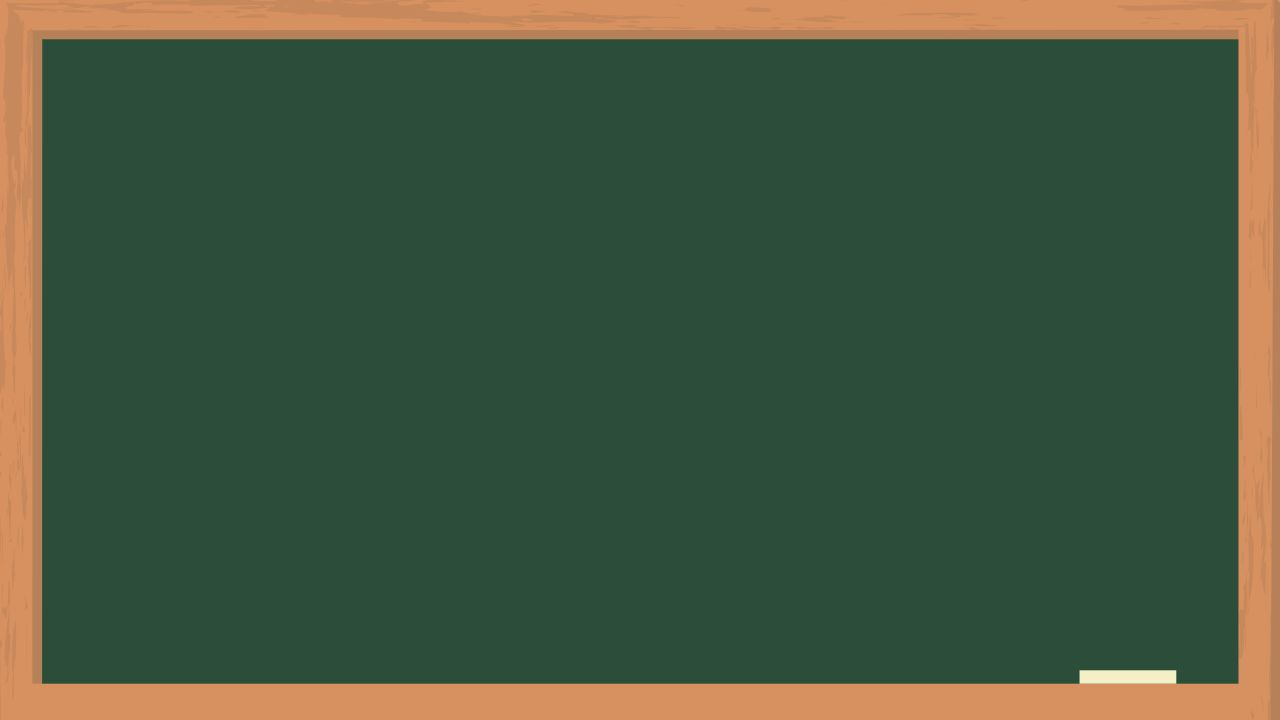 練習
Practice
それ
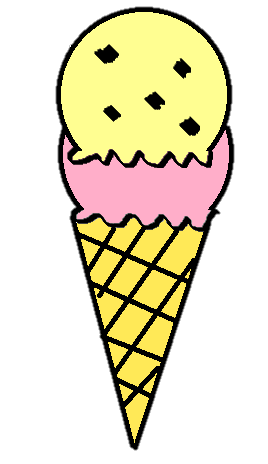 問題　①
Problem　①
×チョコレート
○アイスクリーム
それはチョコレートではないです。
アイスクリームです。
生きた日本語を学ぼう！　その①
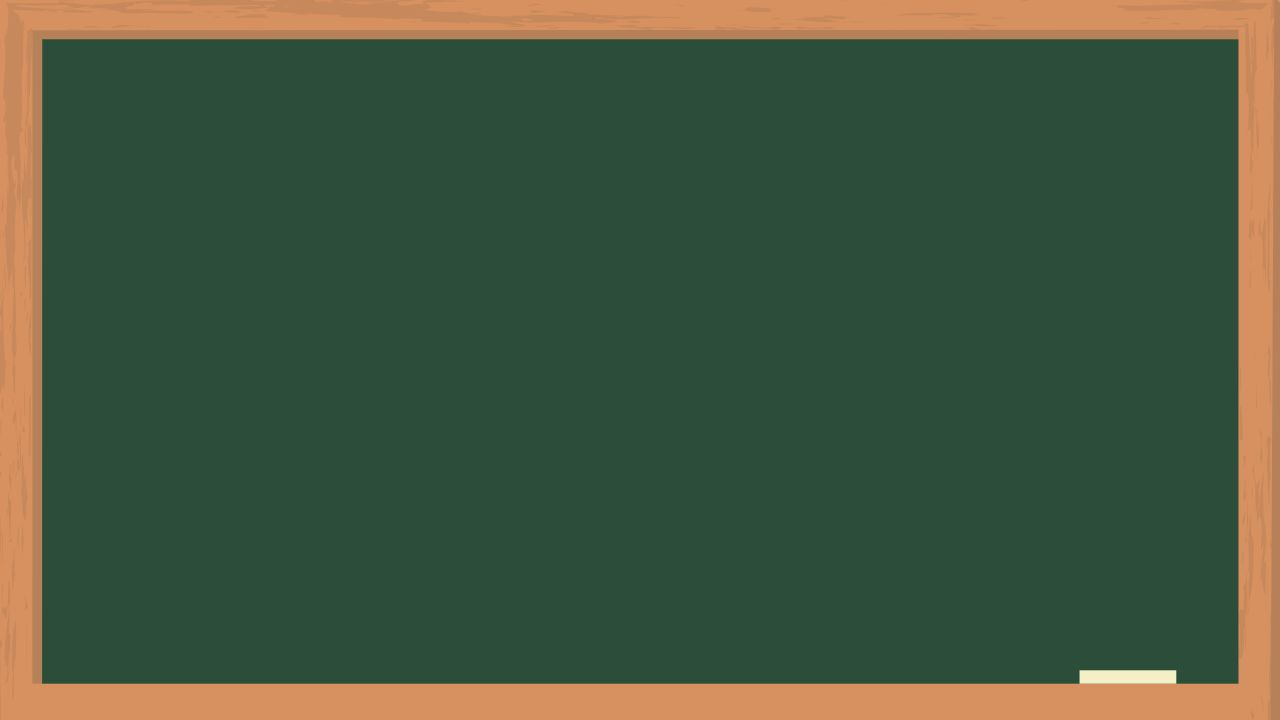 練習
Practice
あれ
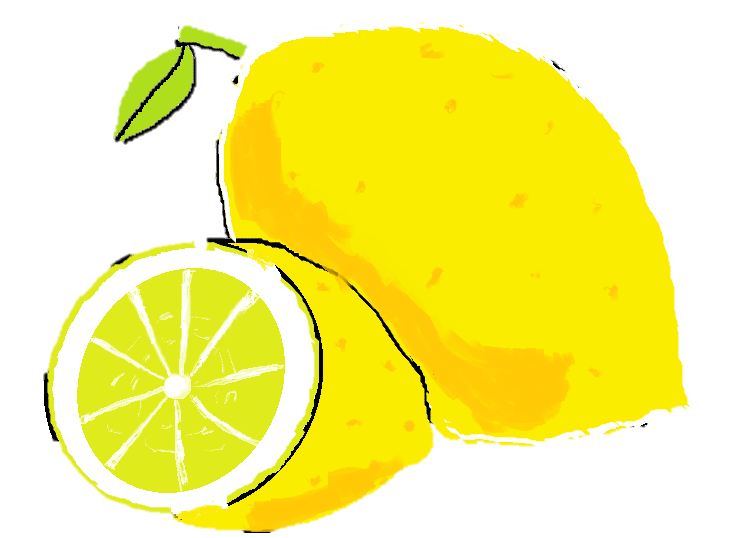 問題　②
Problem　②
×ぶどう
○レモン
？
生きた日本語を学ぼう！　その①
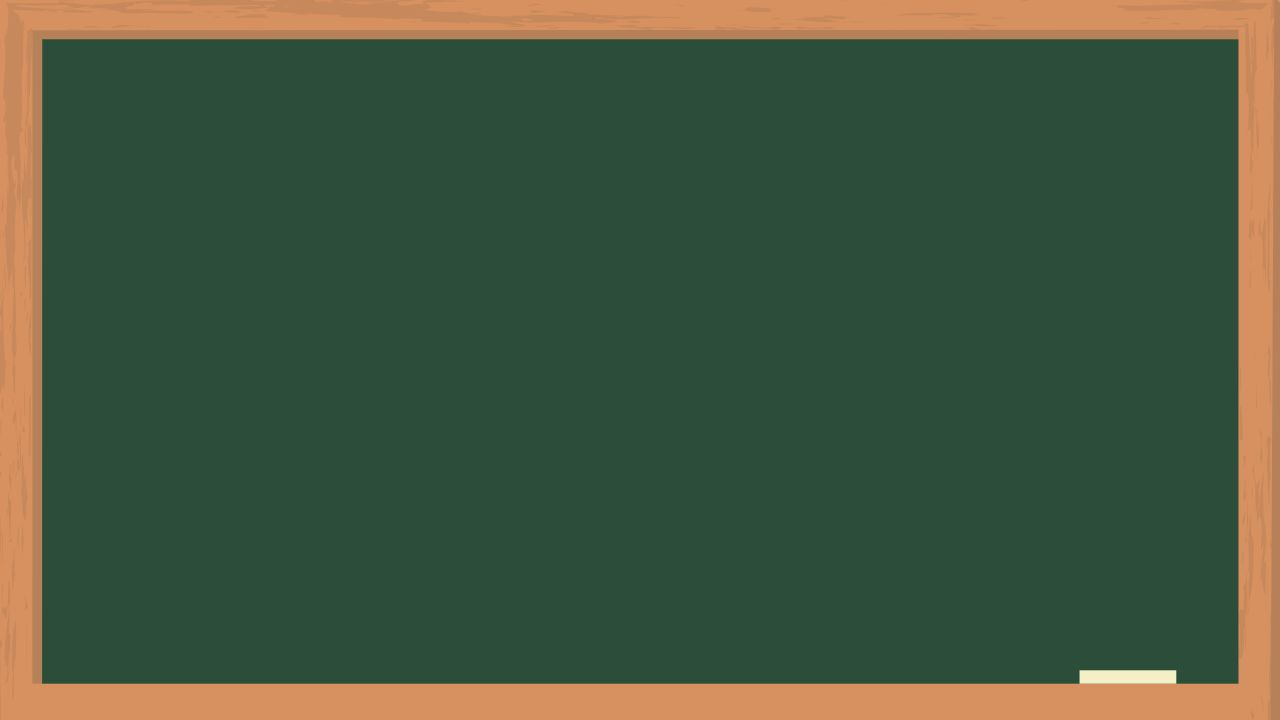 練習
Practice
あれ
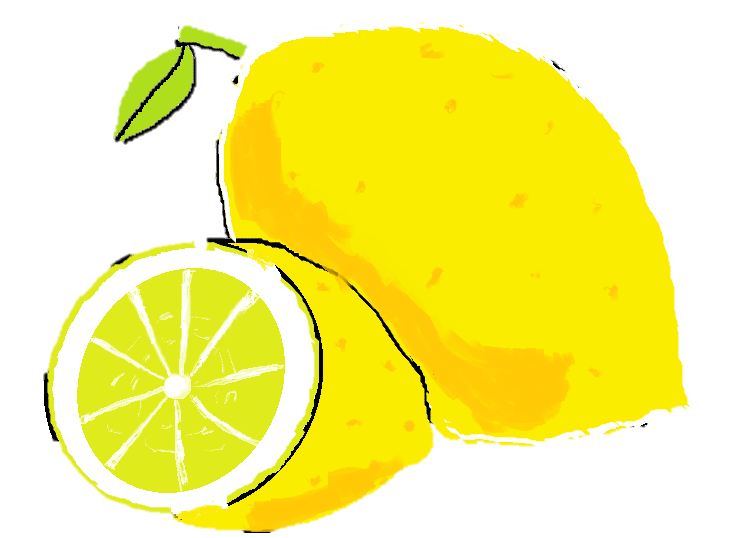 問題　②
Problem　②
×ぶどう
○レモン
あれはぶどうではないです。
レモンです。
生きた日本語を学ぼう！　その①